Ministry of Investment,
Industry and Trade of the Republic of Uzbekistan
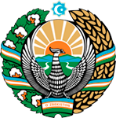 Production of 1,4-butanediol
Project overview
Business model: manufacturing facility with production capacityof 40 thsd tons of 1,4-butanediol per year
Financing
120 mln USD
Project scope
Production of 1,4-butanediol
Production process for 1,4-butanediol
Procurement
of materials(acetylene, formaldehyde
hydrogen and etc.)
Incentives
Infrastructure development at state cost* (project cost exceeding 15 mln USD)

Across the Republic, 27 FEZs offer tax breaks on land, property, water and CIT. 
(CIT - applied for investments over 3 mln USD)
Catalytic reaction and product purification
Concentration and drying
Packaging:
Project description
Domestic market
Existing 5 neighbor markets
Russia, Europe, Middle East markets
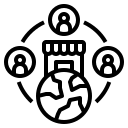 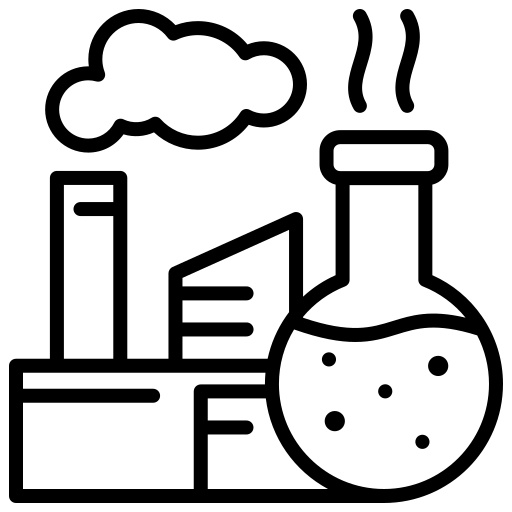 3 production lines
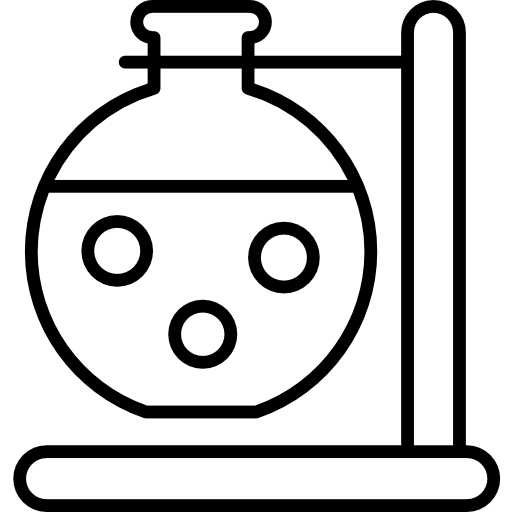 Capacity ~40 thsd tonsof 1,4-butanediol per year
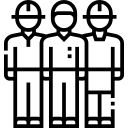 ~450 employees
Production and trade volume of 1,4-butanediol (2024)
Import
Consumption
Consumption (CA)
Infrastructure
Gas                                           12 cents/m³
Electricity                             7 cents/kWh
Water                                     20 cents/m³
25 thsd 
tons
25 thsd 
tons
50 thsd 
tons
Ministry of Investment,
Industry and Trade of the Republic of Uzbekistan
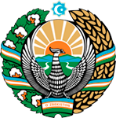 We invite to invest in chemical production in Uzbekistan
Trade agreements
Project overview
Competition: Uzbekistan offers highly competitive structure of operating costs for manufacturing of 1,4-butanediol internationally
CIS Free Trade Agreement creates more integrated and open market with CIS countries.
GSP+ agreement allows to export to EU at reduced or zero tariff for 6 200 products.
Average gas cost,
US cents per m3
Average wage, USD ths per month
Top-7 1,4-butanediol exporters, USD mln
Location
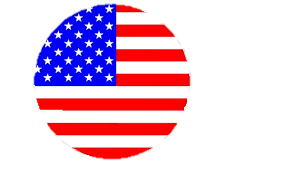 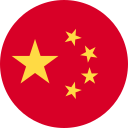 Navoi region
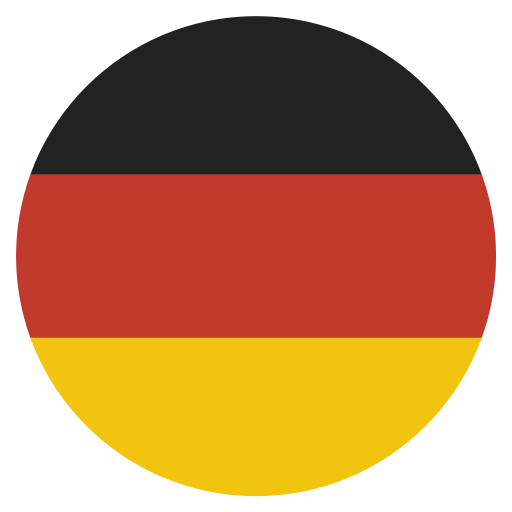 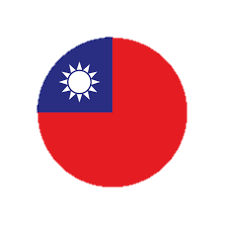 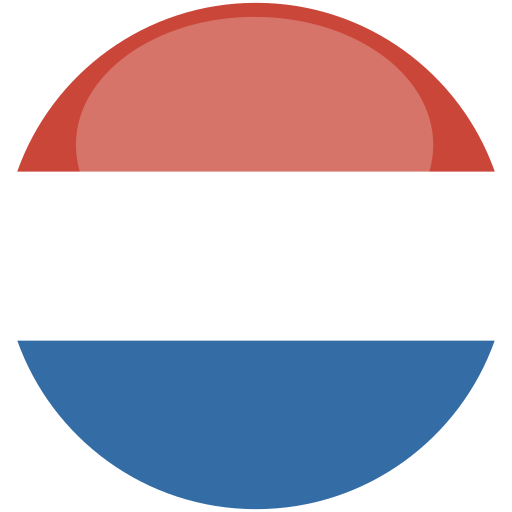 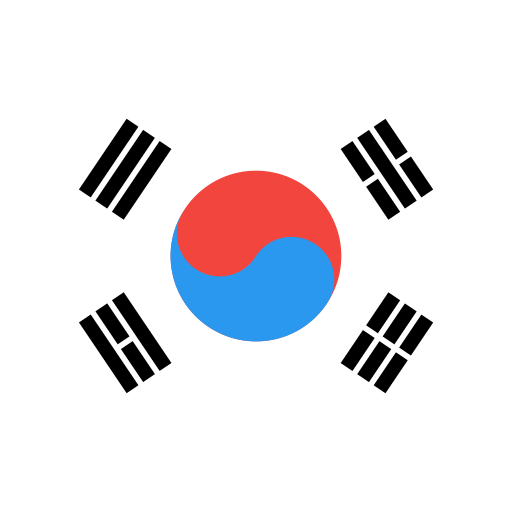 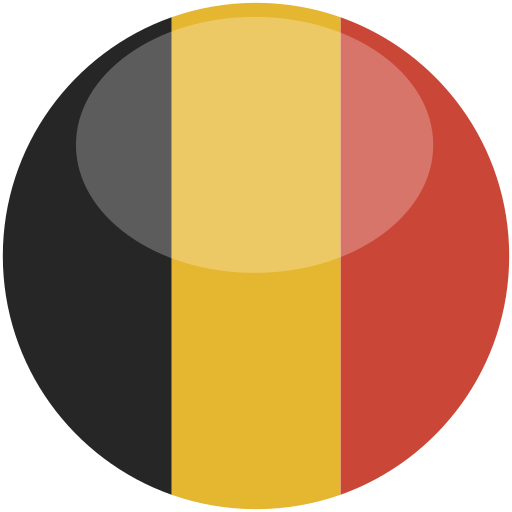 Uzbekistan
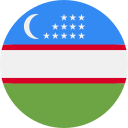 Availability of labor in сhemical industry
Local chemical products manufacturers can benefit from:
- Stable economical and political situation
- Availability of skilled & unskilled labor
- Infrastructure development at state cost*
- Incentives: Free economic  zones offer tax breaks on land, CIT, water.
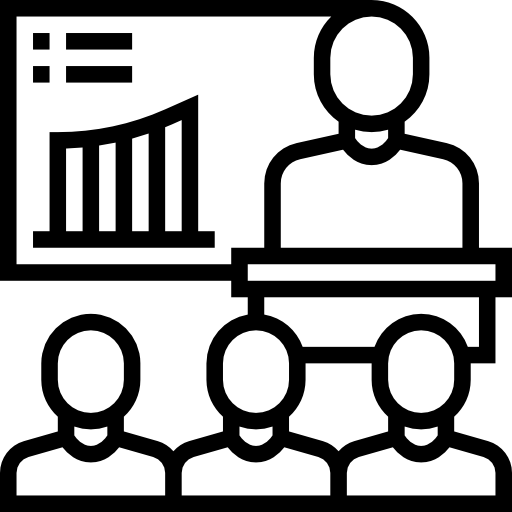 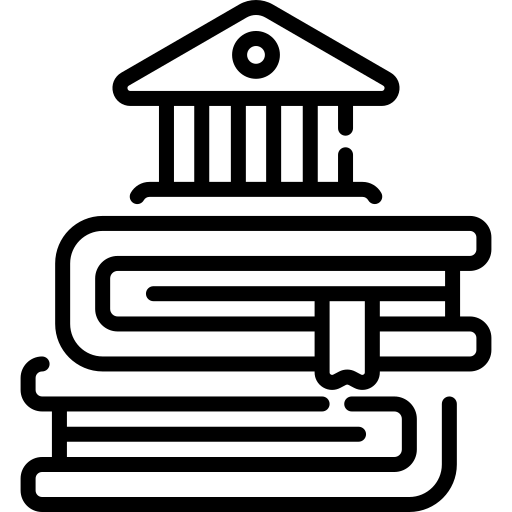 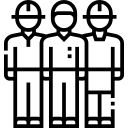 Ministry of Investment,
Industry and Trade of the Republic of Uzbekistan
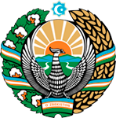 On the strategic international logistics corridor
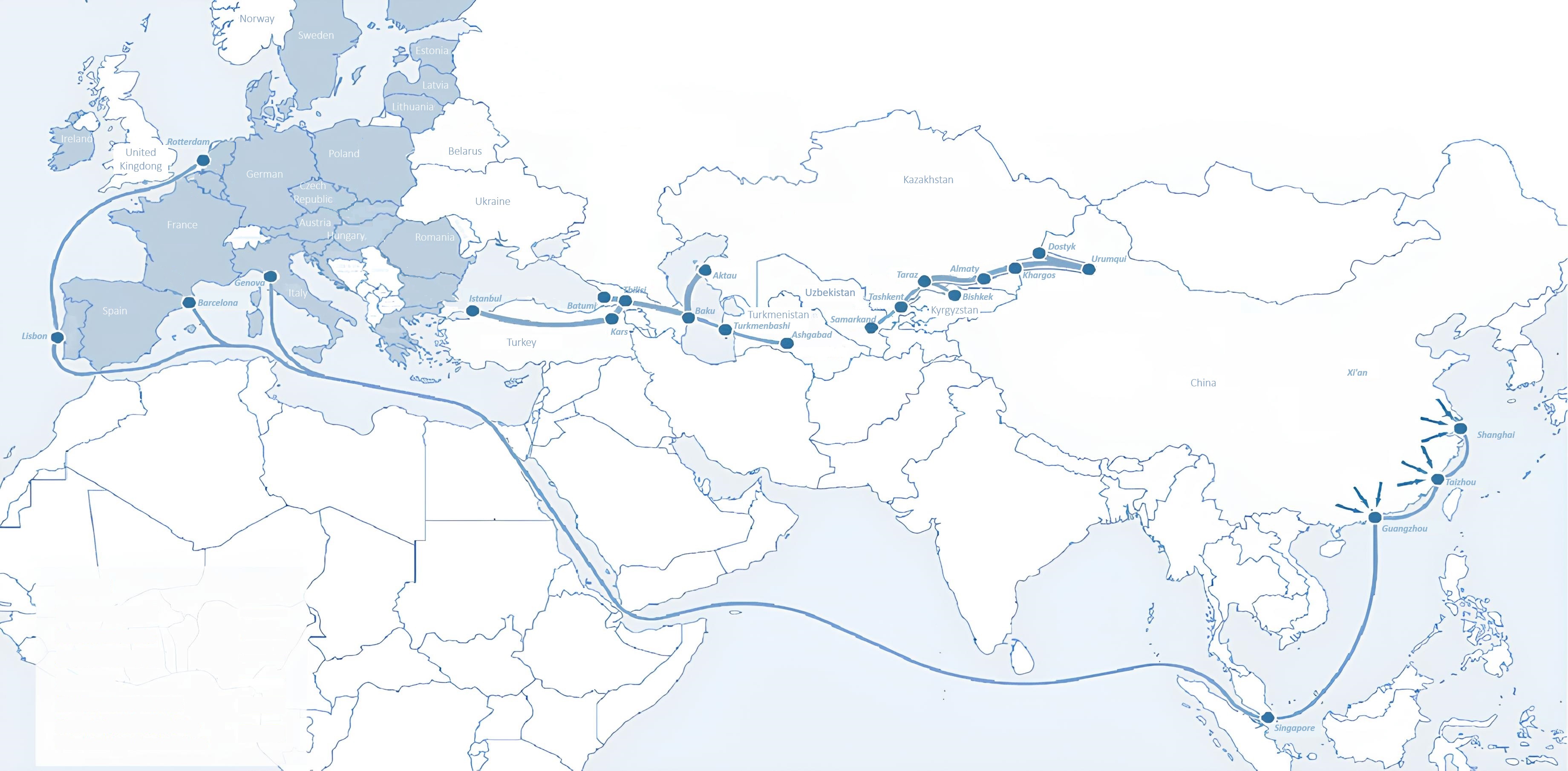 Sankt-Peterburg
Tallin
Latvia
Riga
Moscow
Klaipeda
Hamburg
Minsk
Berlin
Brest
Povorina
Kyiv
Essen
Lviv
Kandiagash
Paris
Volgograd
Chop
Aktogay
Ulan-Bator
Saksaulskaya
Astraxan
Beyney
Bayangal-Mangal
Osh
Kashgar
Malatya
Mersin
Mazar-i-Sharif
Saraxa
Xirat
Afghanistan
Peshavar
Iran
Pakistan
Bandar-e-Abbas
Chakhbahar
Karachi
Ministry of Investment,
Industry and Trade of the Republic of Uzbekistan
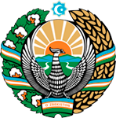 Excellent air connectivity from Tashkent and other Uzbek airports
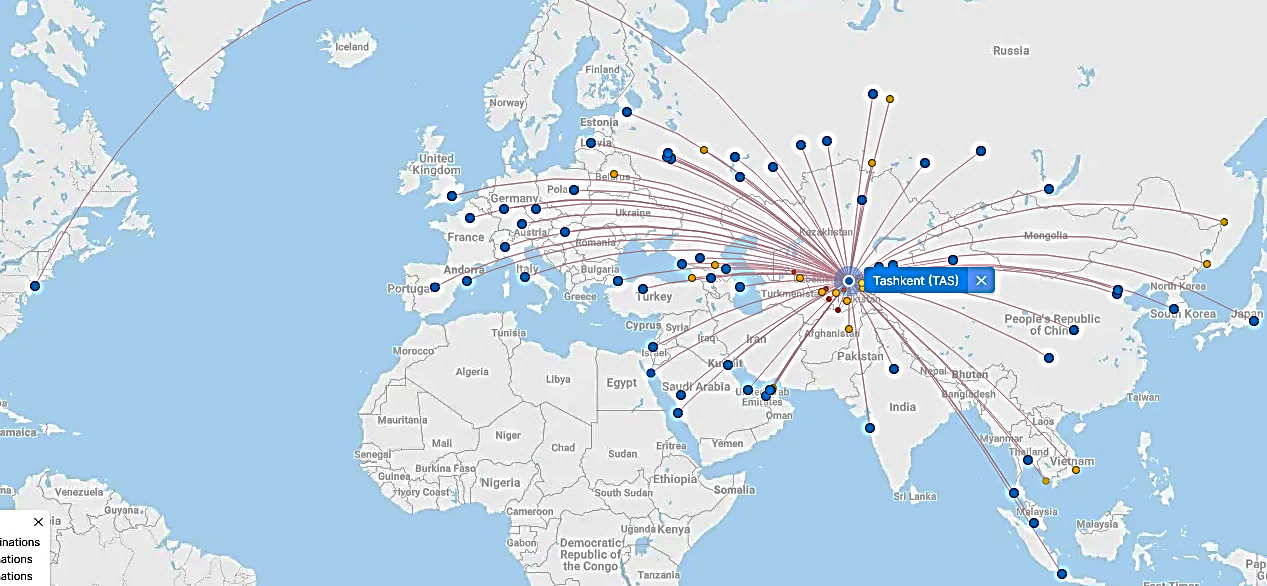 New York
A visa-free policy for tourists from 90 countries

Diverse range of 59 carriers in Uzbekistan’s airport

11 airports across the Country, the main airports are Tashkent, Samarkand and Bukhara